Есть такая профессия – Родину защищать
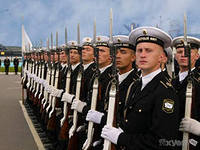 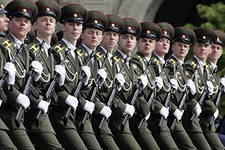 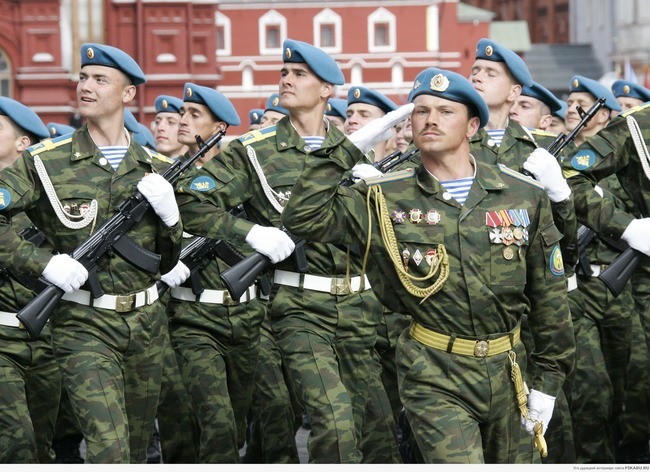 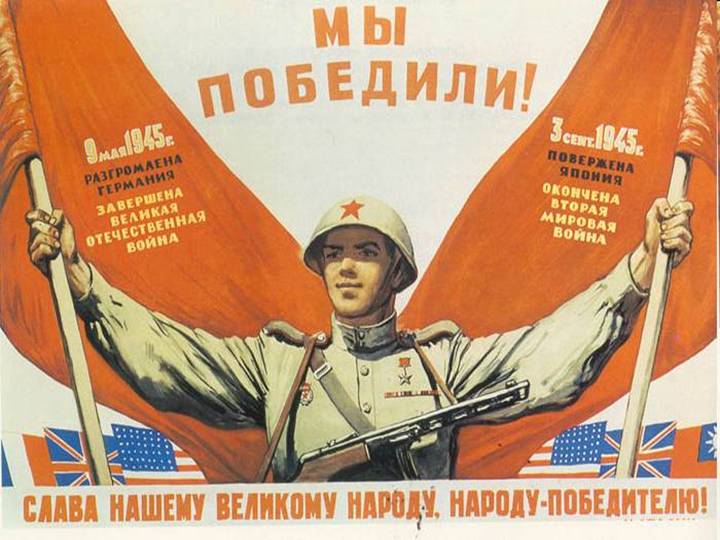 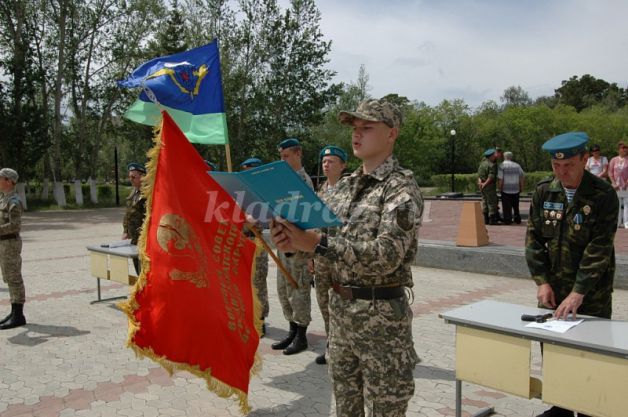 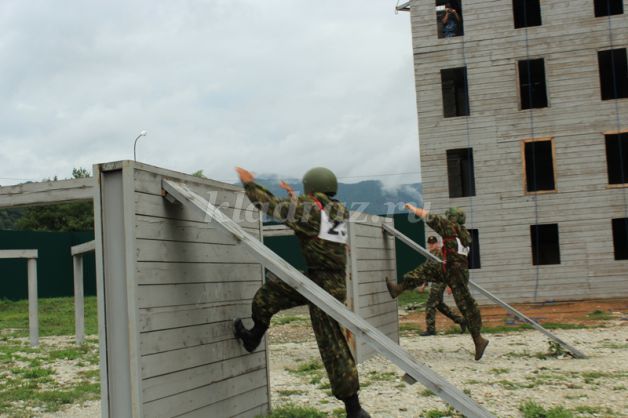 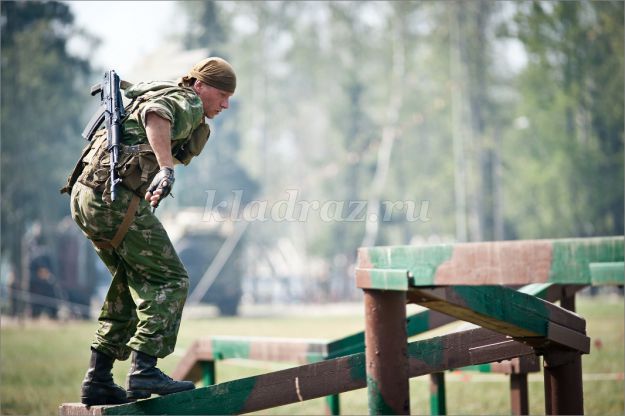 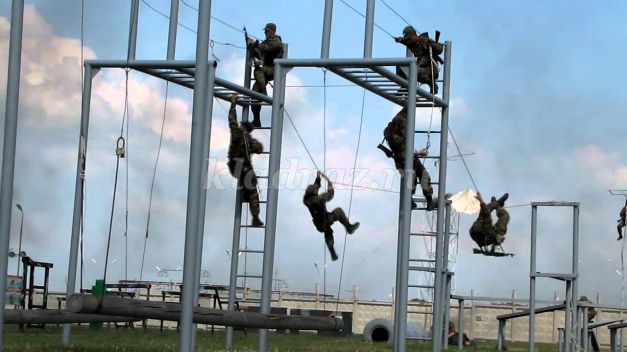 Вооруженные силы делятся на три главных группы:
Сухопутные или наземные войска
Военно – воздушные силы 
Военно – морские силы
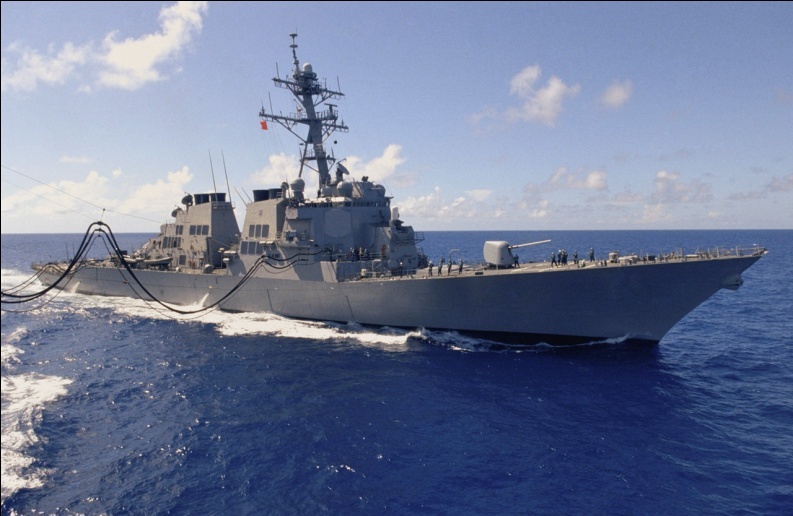 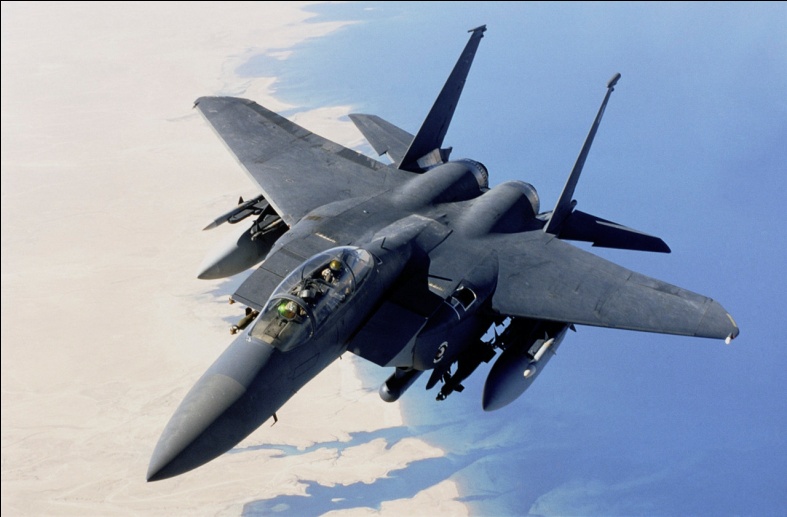 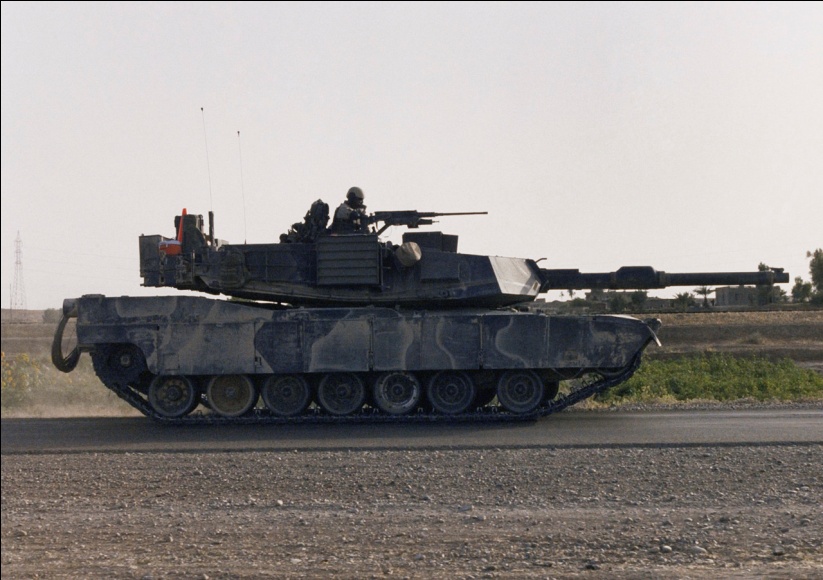 Пограничники
Пограничники первыми встречают вражеские войска, когда они переходят границу. Они как и все военные – защитники Отечества. В пограничном наряде есть проводник с собакой. Собака помогает пограничникам, идет по следу. Пограничники должны быть сильными, выносливыми, тренированными и очень внимательными.
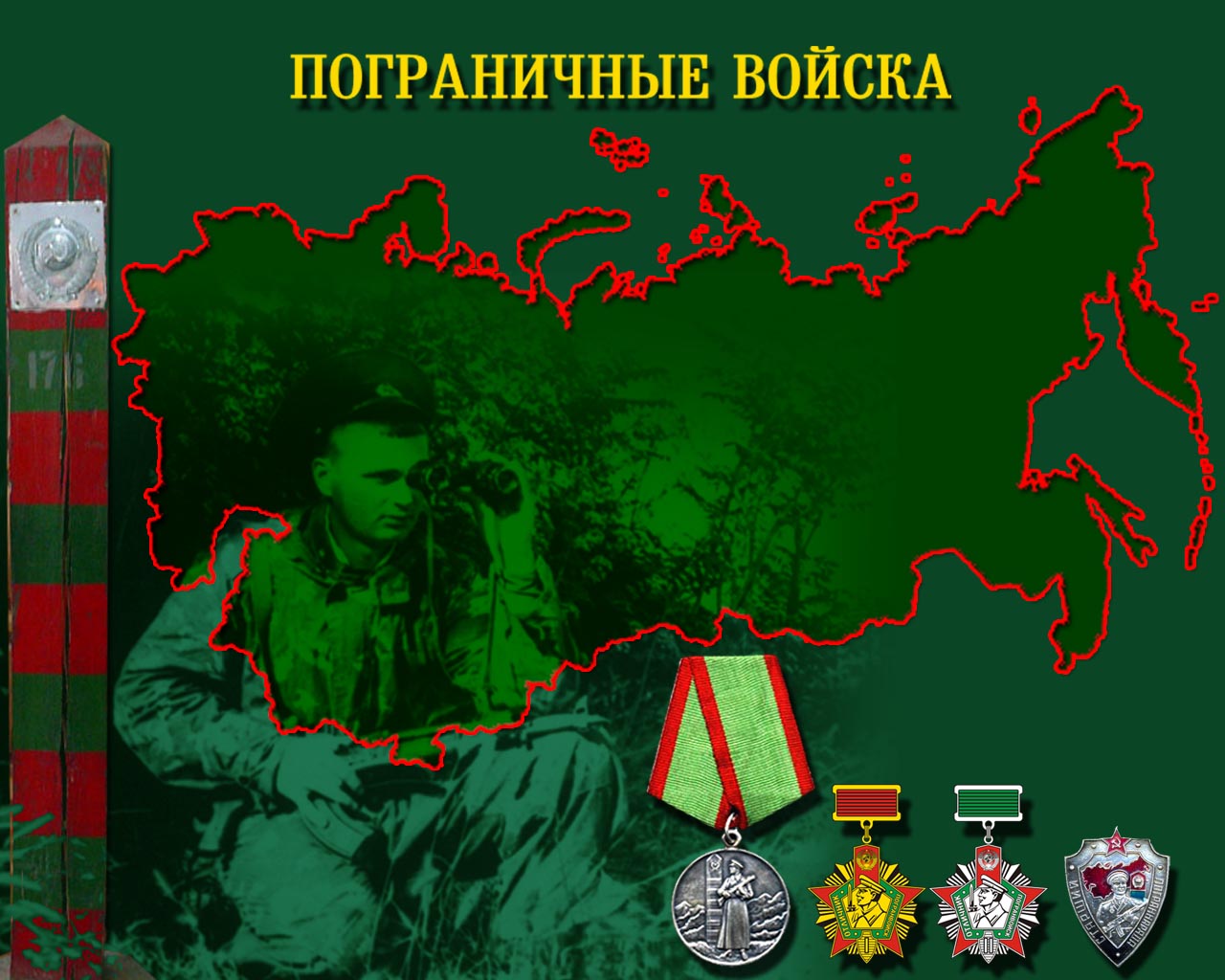 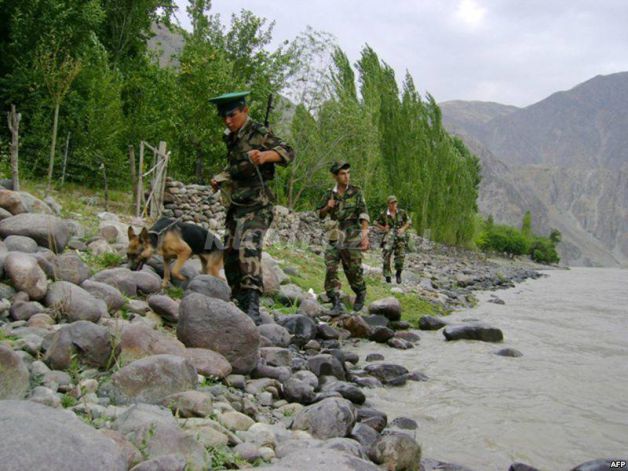 В Сухопутных  войсках служат пехотинцы, артиллеристы,
ракетчики, танкисты. Экипаж танка состоит из четырех человек – командир танка, механик – водитель, наводчик и заряжающий. Ещё в Сухопутных войсках служат связисты, минеры,  сапёры, военные строители.
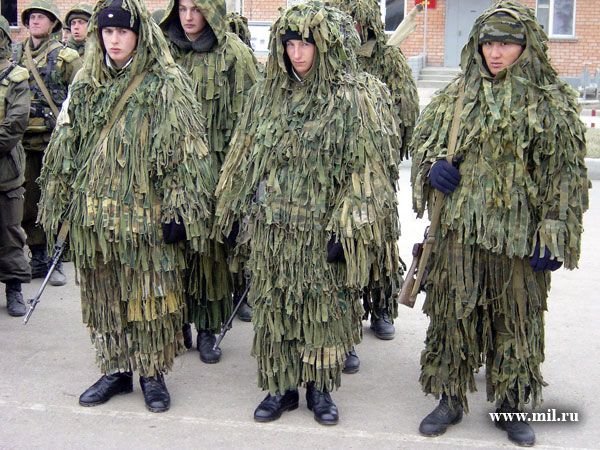 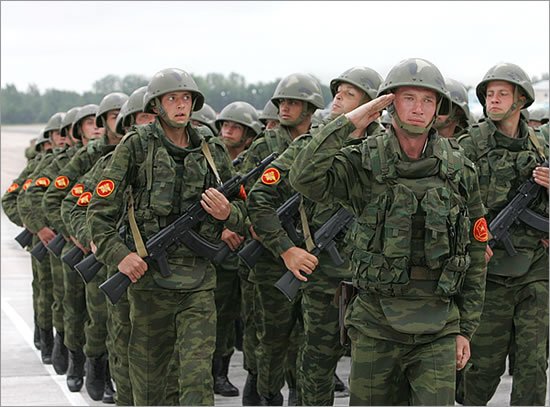 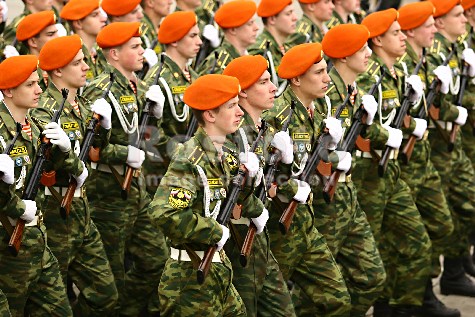 Сухопутные войска
Танки  - это самоходные машины на гусеничном ходу, что позволяет им проходить по любой местности: по оврагам и бездорожью. Танки снабжены пушками и пулеметами. Броня у них такая, что не из всякой пушки пробьешь. Танки легко преодолевают укрепления, проволочные заграждения, завалы. Огнём орудий и пулеметов они уничтожают  неприятеля.
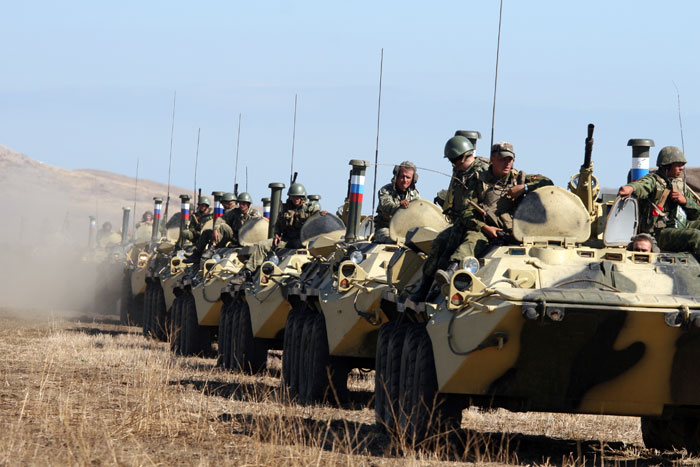 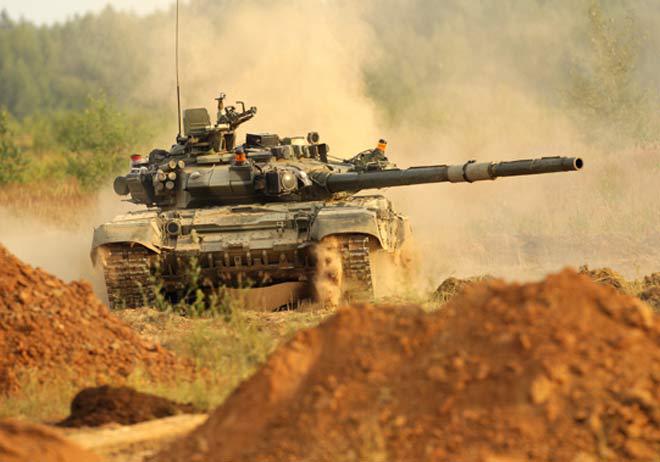 Артиллерийские установки стреляют снарядами
Ракетные установки стреляют  - ракетами.
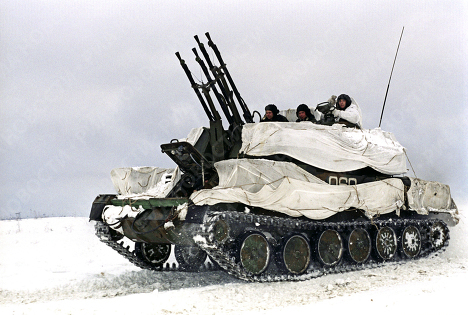 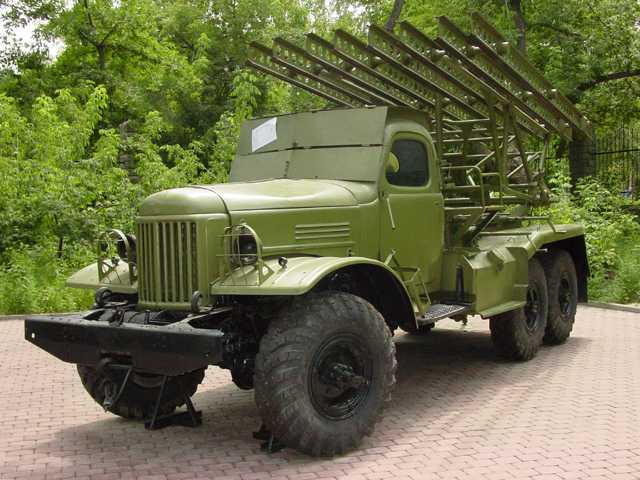 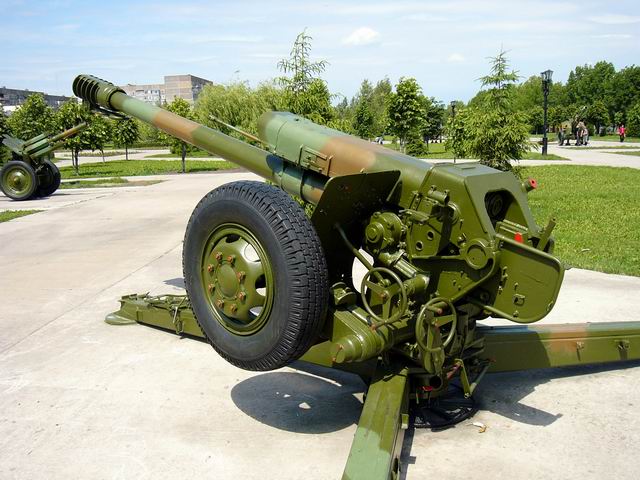 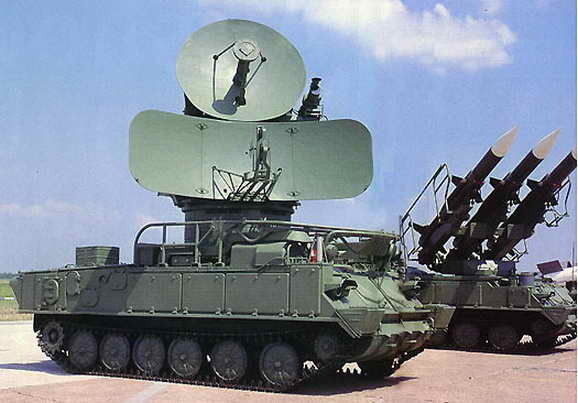 Связисты за работой
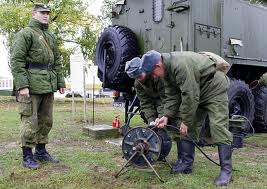 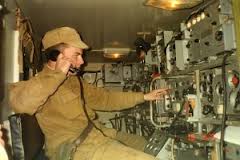 с
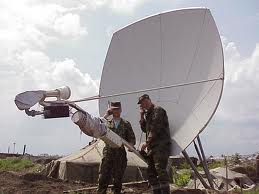 Военно – воздушные силы
Военно – воздушные силы готовы защищать в случае необходимости наше Отечество с воздуха. На вооружении ВВС находятся: бомбардировщики -  дальние, фронтовые; штурмовики, истребители; разведывательные самолеты (пилотируемые и беспилотные); военно – транспортные самолеты и вертолёты
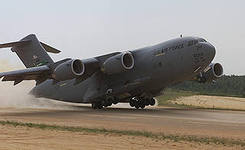 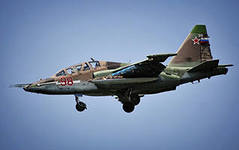 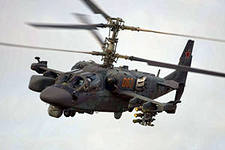 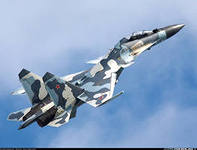 Летчики – члены экипажа самолета или вертолета – должны не бояться высоты и в критической ситуации брать ответственность на себя. Военные служащие в десантных войсках, проходят особую подготовку. Они тренированны, физически сильны, знают боевые приёмы, спускаются на землю с парашютом.
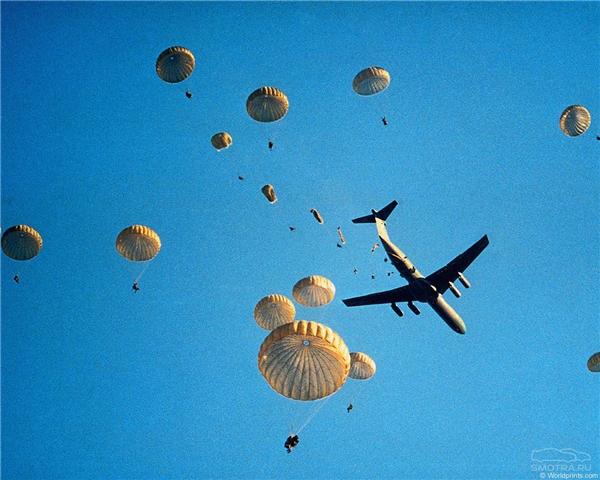 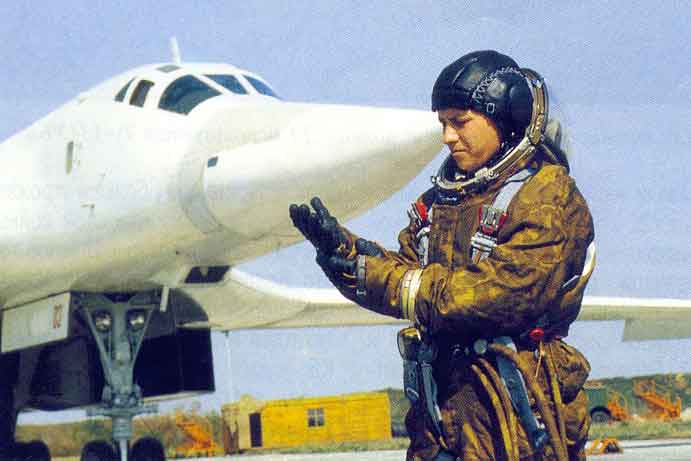 Военно – морской флот
Россия –великая морская держава. Морские просторы нашей Родины защищают военные корабли, объединенные в большие группы (эскадры). Каждый тип кораблей имеет свое назначение: авианосцы, тральщики, линкоры, катера, подводные лодки. Большие надводные корабли оснащены пушками, зенитками, ракетами, глубинными бомбами, подводные лодки – торпедами.
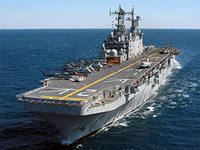 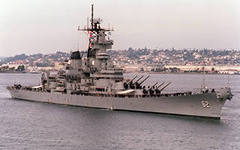 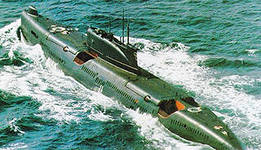 На кораблях служат моряки. У каждого свои обязанности: радист поддерживает связь с землей, еду готовит корабельный повар – кок. На военном судне капитан – это командир корабля, он в ответе за весь корабль.
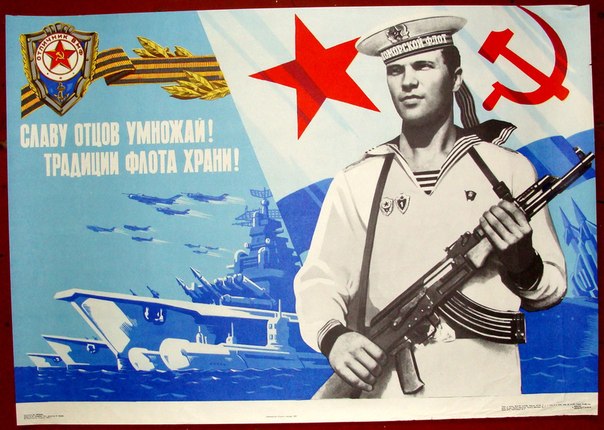 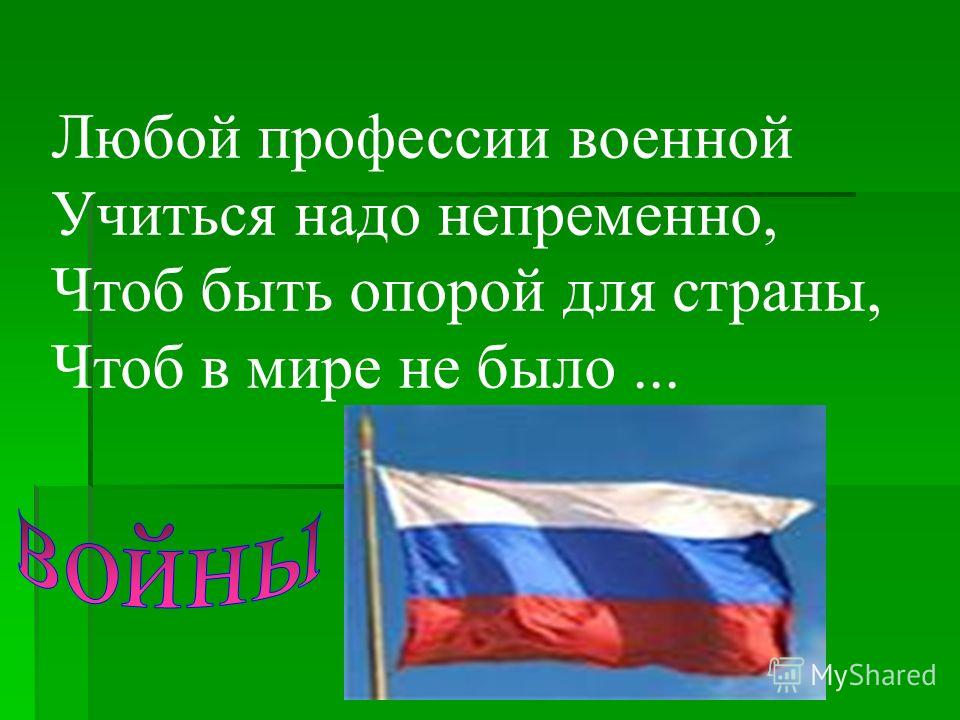